Tabla política mundial
Sistemas y subsistemas
Sistema jurídico
Sistema político
Sistema electoral
Sistema de partido
Tiende a convertir los votos en espacios de representación popular
Legitima la lucha por el poder público
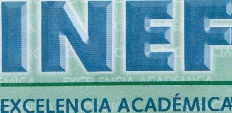 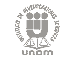 Efectos políticos  de los sistemas
Supuestos más que argumentos científicos

                          Sistemas electorales
           mayoritario                            proporcional


      
no es suficiente                      mayor apertura/costo
cambio político/integración            pluralidad democrática
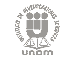 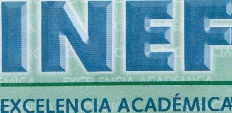 Análisis de efectos
Parten de condiciones históricas y sociopolíticas

Historia constitucional 
Diseño jurídico

                                                   movimientos sociales
                                                             fenómenos políticos
                                                             asociaciones y factores                          
                                                             reales de poder
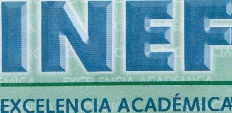 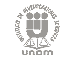 Sistema político
La noción de sistema político se refiere al conjunto de instituciones, organizaciones y procesos políticos que, caracterizados por un cierto grado de interdependencia, rigen y conforman la vida política de una determinada comunidad .
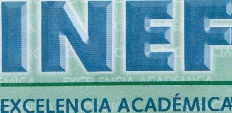 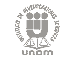 Sistema electoral
Conjunto de elementos de la normativa electoral que incide directamente en la mediación entre votos y escaños. Tiende a convertir votos en espacios de representación popular y le da fluidez a los derechos políticos
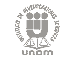 Sistema de partidos
Elementos 

Número de partidos              La importancia                                                 
Su tamaño                               de un partido           
Ideología                                  radica en su función
Pautas de interacción            y en su contacto
Relación social                         con el electorado
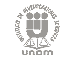 Elecciones
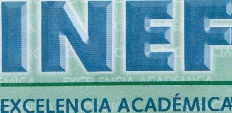 Oportunidad y libertad para elegir representantes
Amparadas en la ley
Negación de ese derecho
Limitadas
Autoritario
Democrático
Totalitario
Competitivas
No competitivas
Semicompetitivas
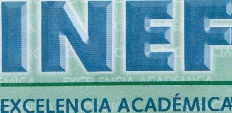 LOS SISTEMAS DE PARTIDOS.
Giovanni Sartori.
   . Sistema de partido único· Sistema de partido hegemónico· Sistema de partido predominante· Sistema bipartidista· Sistema de pluralismo limitado· Sistema de pluralismo extremo· Sistema de atomización
CLASIFICACIÓN.
1. Sistema de partido competitivo: 

a) Sistema de partido predominante
b) Sistema bipartidista
c) Sistema de pluralismo moderado
d) Sistema de pluralismo polarizado
e) Sistema de atomización
2. Sistema de partido no competitivo


a) Sistema de partido único y,
b) Sistema de partido hegemónico.
1. Sistema de partido competitivo
a) Sistema de partido predominante  (India, Japón)
Pertenece a la zona del pluralismo.
Existen partidos distintos legítimos y legales.
Los partidos no son competidores eficaces ante el predominante.
Hay más de un partido y la alternancia no ocurre.
El partido político predominante gana los espacios de poder.
Se requiere de tres mayorías absolutas consecutivas.
El régimen político es democrático y hay competencia partidaria
No existe competitividad.
b) Sistema de partidos bipartidista (EUA y Gran Bretaña)


Dos partidos están en condiciones de competir por la mayoría de los escaños.
Uno de los dos partidos logra efectivamente conseguir una mayoría parlamentaria suficiente para formar gobierno.
El partido ganador está dispuesto a gobernar solo.
La alternancia o la rotación en el poder es una expectativa creíble.
c) Sistema de pluralismo moderado (Países Bajos, Suiza, Bélgica, ex República Federal de Alemania)

Carece de partidos antisistemas importantes 
Carece de oposiciones bilaterales 
La distancia ideológica es relativamente pequeña
Existe una configuración de coalición bipolar 
Por todo lo anterior la competencia es democrática
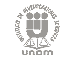 d) Sistema de pluralismo polarizado (Chile hasta 1973, Italia y Finlandia)

Índice de fragmentación en torno a cinco y seis partidos
Existencia de oposiciones polarizadas
Ubicación central de un partido o grupo de partidos
Existencia de alta distancia ideológica
Estructuración ideológica congénita 
Presencia de oposiciones irresponsables, pues no todos los partidos se orientan hacia el gobierno
Presencia de una política de superoferta
e) Sistema de atomización


Índice de fragmentación es altísimo; existen sobre nueve partidos políticos relevantes 
Grado de dispersión del poder que dificulta estructuralmente la ejecución de políticas de coalición y el ejercicio del gobierno
Normalmente se da en países donde el sistema democrático va iniciando( Africanos, Perú, etc.).
2. Sistema de partido no competitivo.
a) Sistema de partido único
Existe un solo partido
Ese partido veta tanto de jure como de facto, todo tipo de pluralismo de partidos.
Los Estados son más o menos opresivos, más o menos omnipresentes, más o menos intolerantes
Unipartidista totalitaria (URSS 1970) ideológico.
Unipartidista autoritaria (La España de Franco)
Unipartidista pragmática (Política de inclusión)
Partido hegemónico (México 1929-1997)
Un partido domina las estructuras del poder
Existen partidos de segunda clase
Pauta hegemónica no competitiva de facto y de iure
Se compite sin igualdad
Sistema dominante
No es un sistema democrático
La transición es discurso político
La alternancia depende de reformas sustanciales